Спортивная деятельность 10»В»
В этом году мы участвовали почти  во всех спортивных соревнованиях:
Волейбол – победа в районных и призовое место в окружных соревнованиях
Участие в районных соревнованиях по баскетболу, футболу, бадминтону
В нашей копилке 2 место на районных соревнованих под названием « Сила – твое достоинство»
Урок физкультуры является для нас одним из самых любимых, почти на каждый урок мы ходим всем классом.
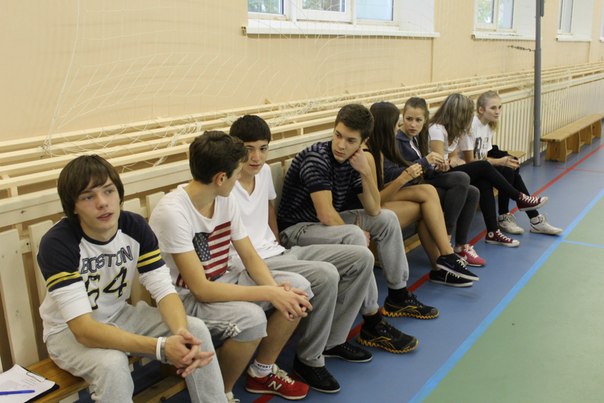 В свободное от сдачи нормативов время мальчики любят играть в футбол.
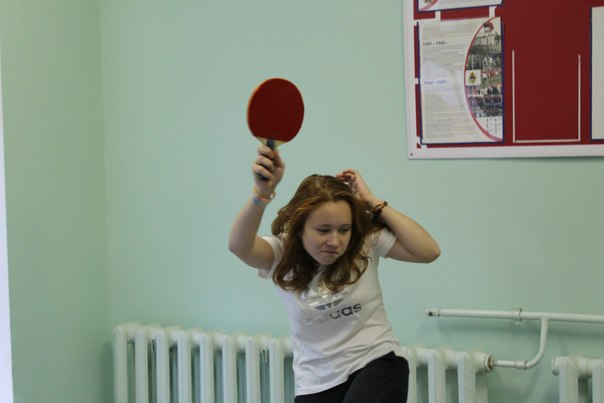 А девочки в настольный теннис…
Но все без исключения любят играть в волейбол… его можно назвать нашим классным видом спорта.